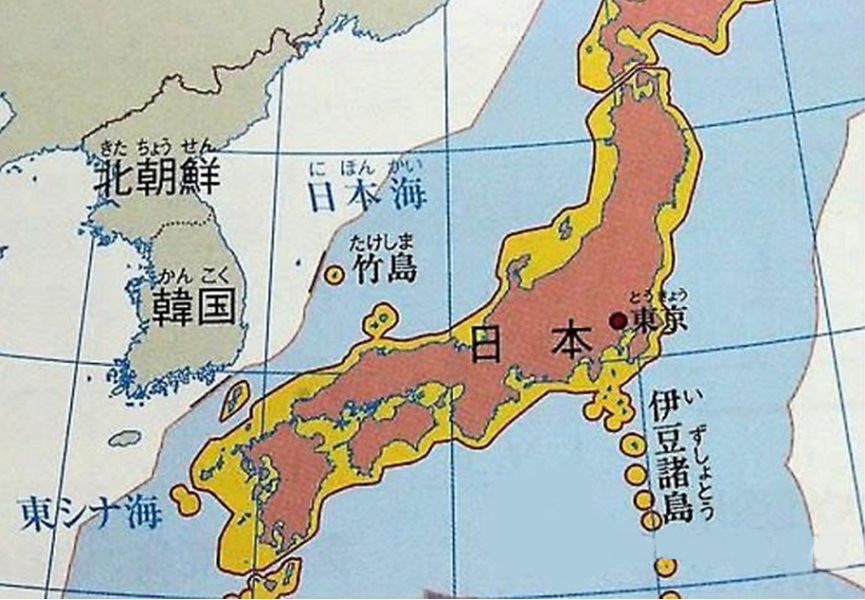 일본의 영토와
영토문제
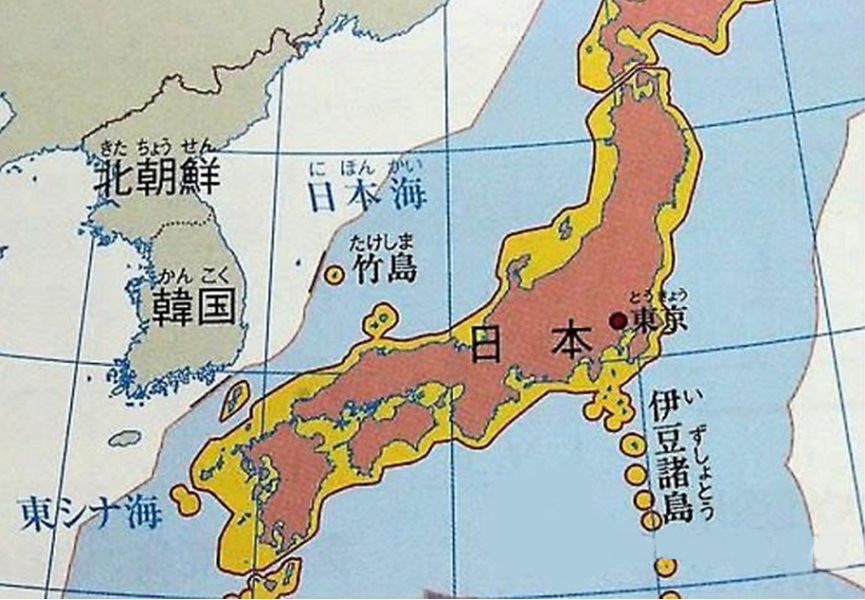 독도 영토문제
8조
21702069
최정은
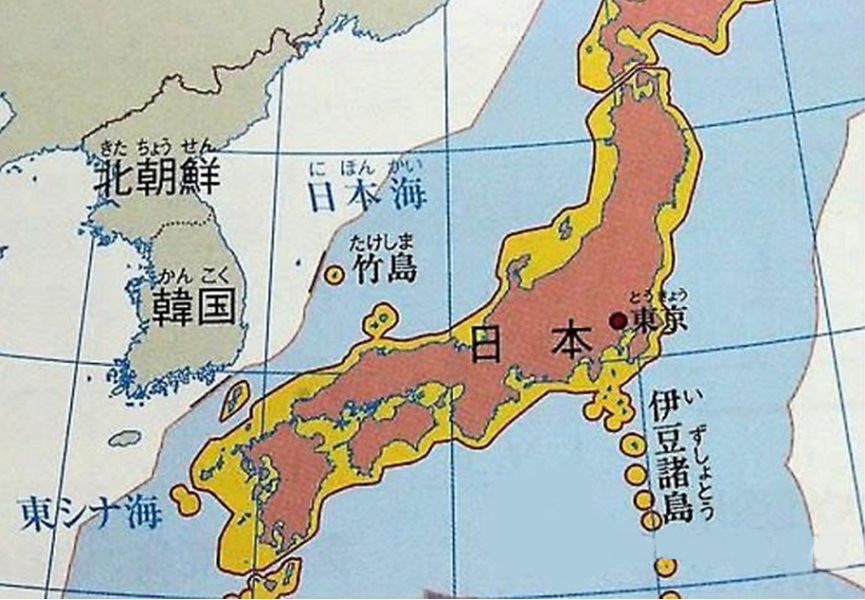 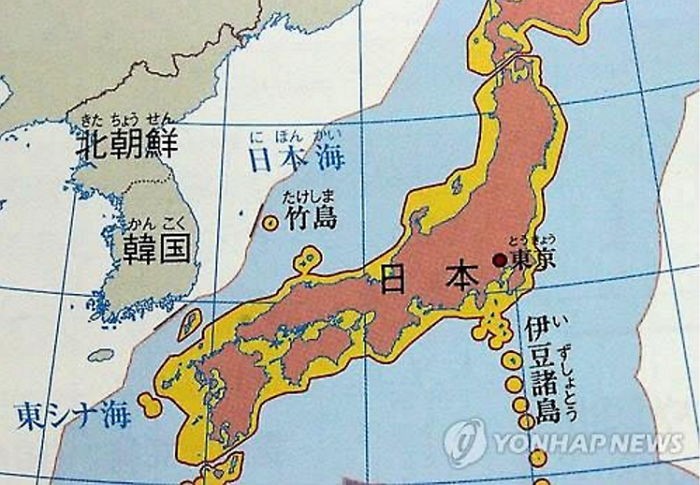 목차
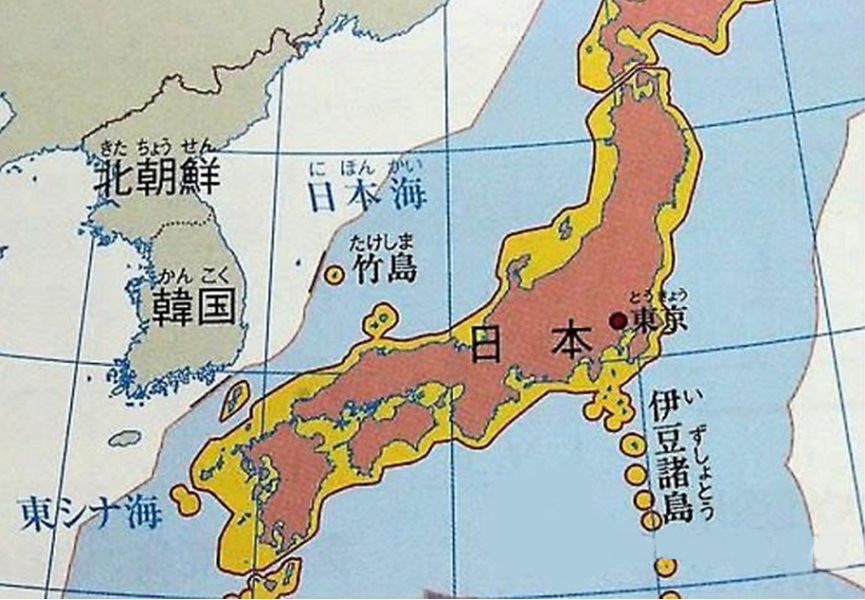 목차
독도분쟁,독도에 대해
대한민국 측 주장
일본 측 주장

       제2차 세계 대전 후의 연합군 최고사령부에 의한 독도 처분의 해석
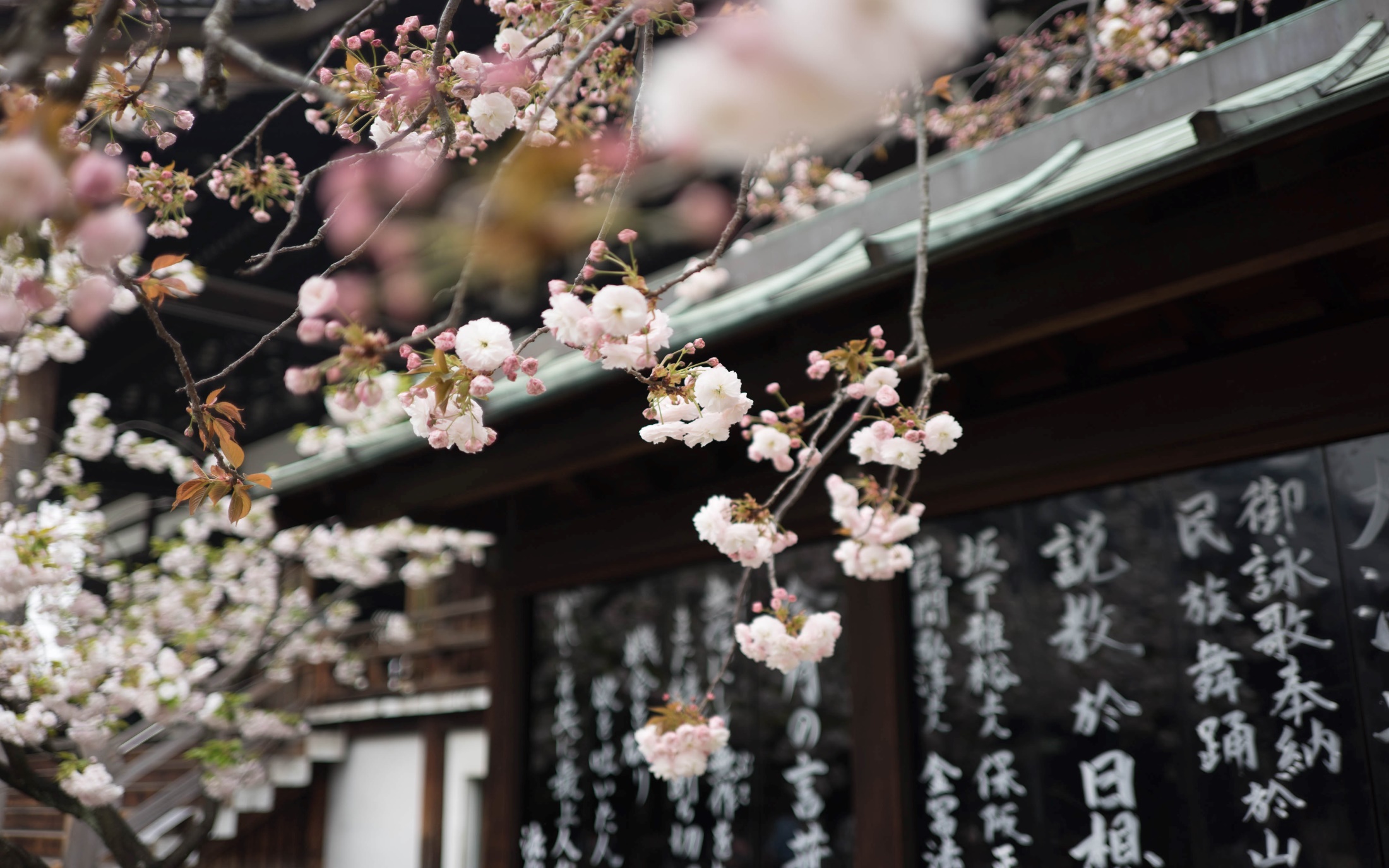 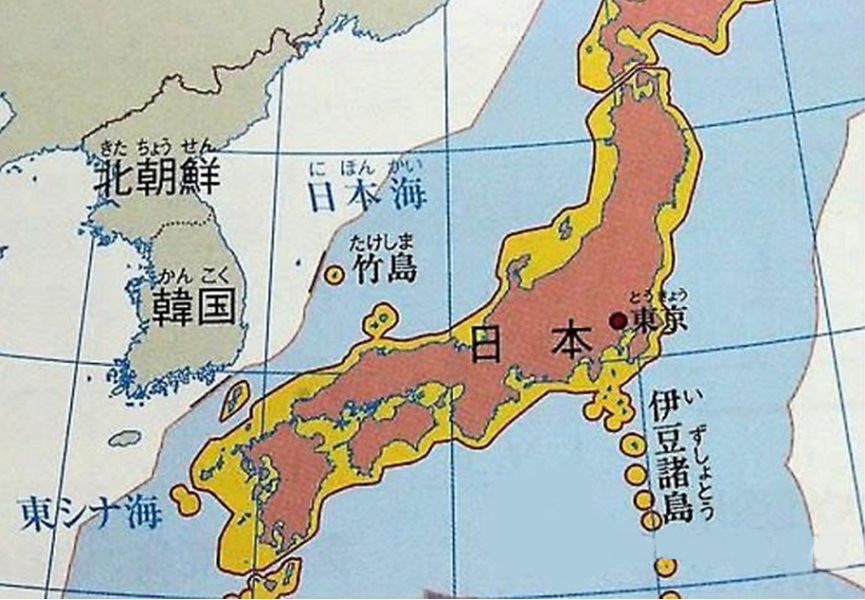 독도 분쟁, 독도에 대해
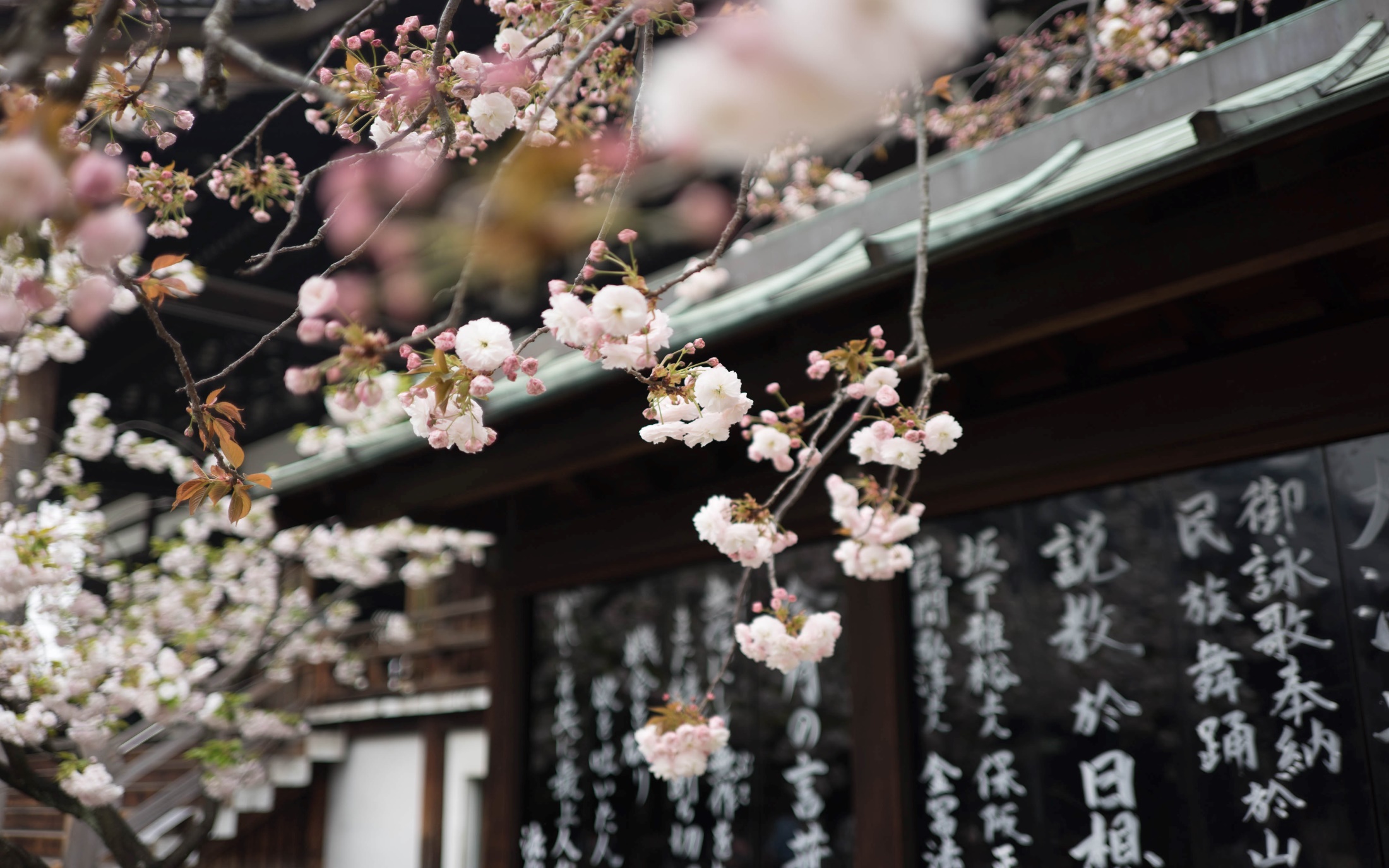 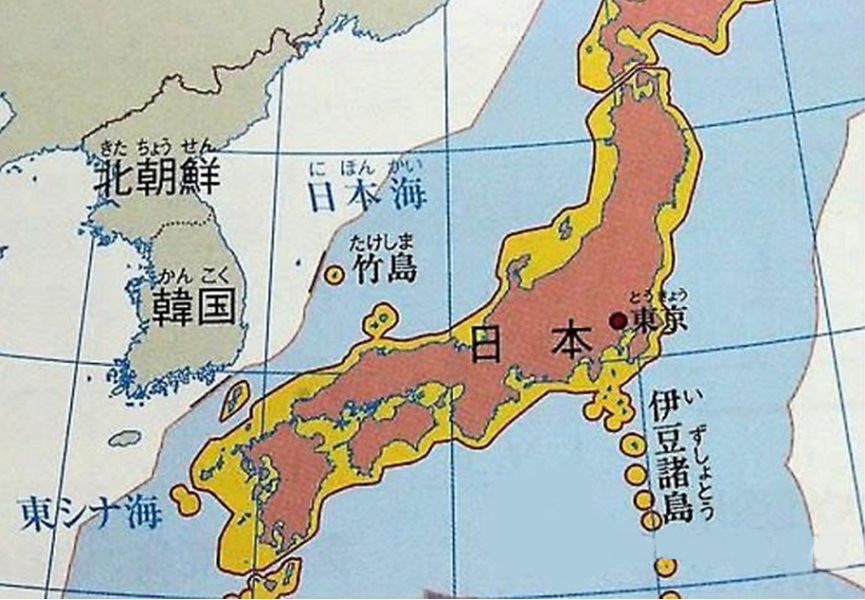 동도와 서도를 중심으로 주변의 암초 등을 포함한 총면적은 0.188 km2이며, 독도에는 대한민국 국민이 거주하고 대한민국의 경찰이 주둔하는 대한민국의 영토이다.
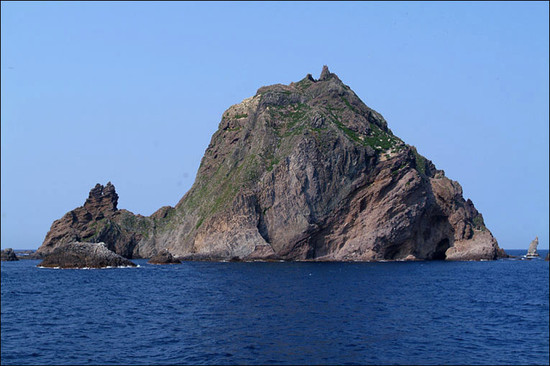 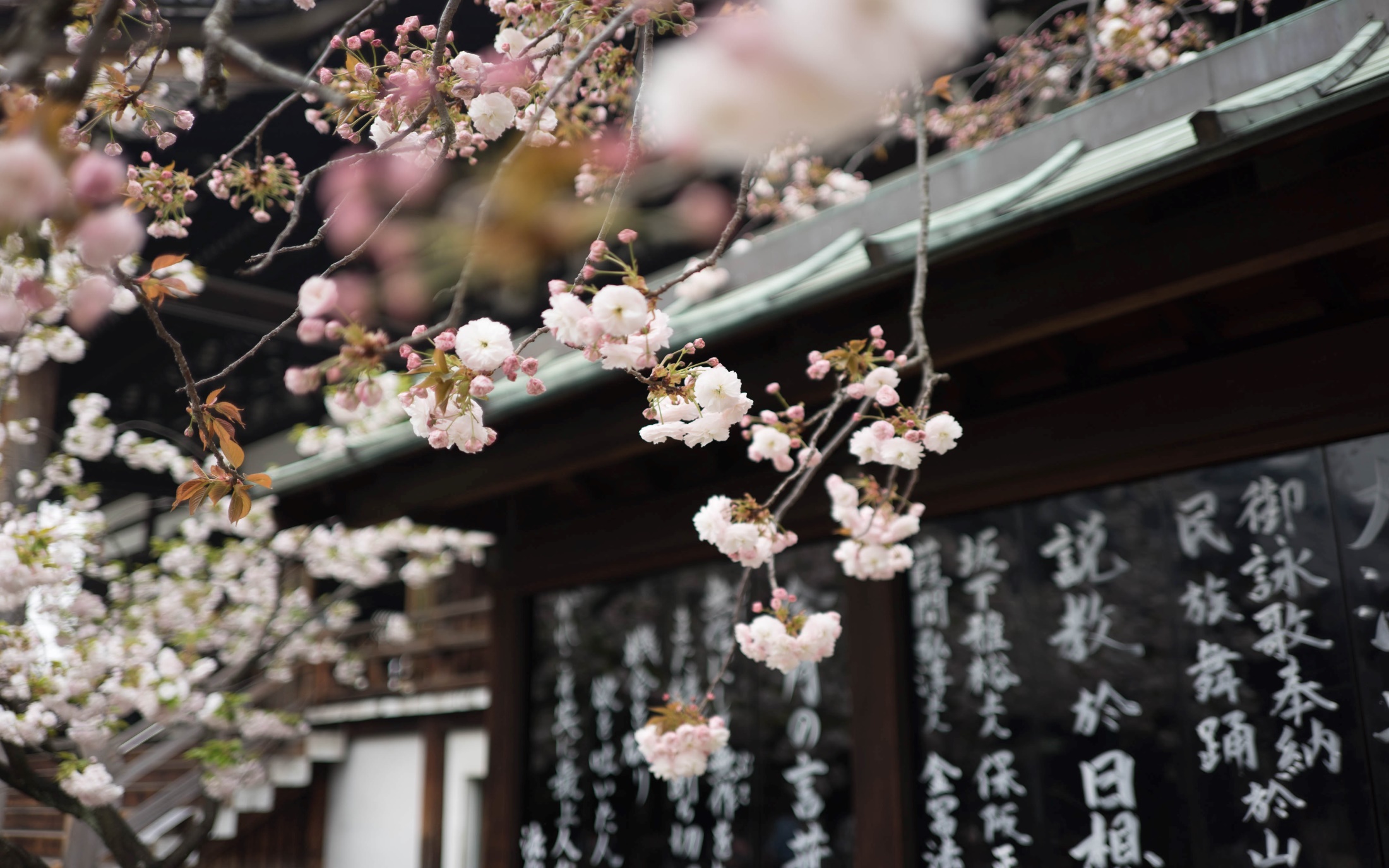 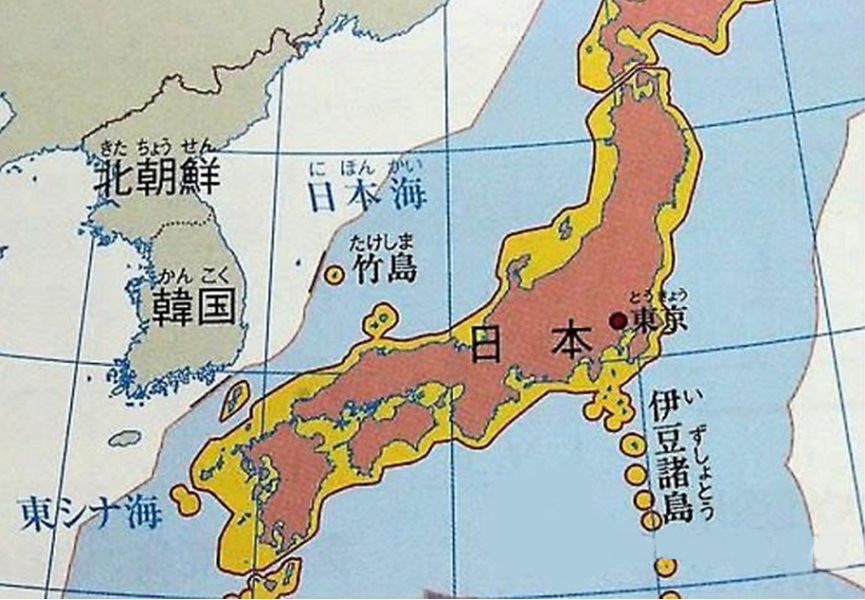 대한민국 측 주장
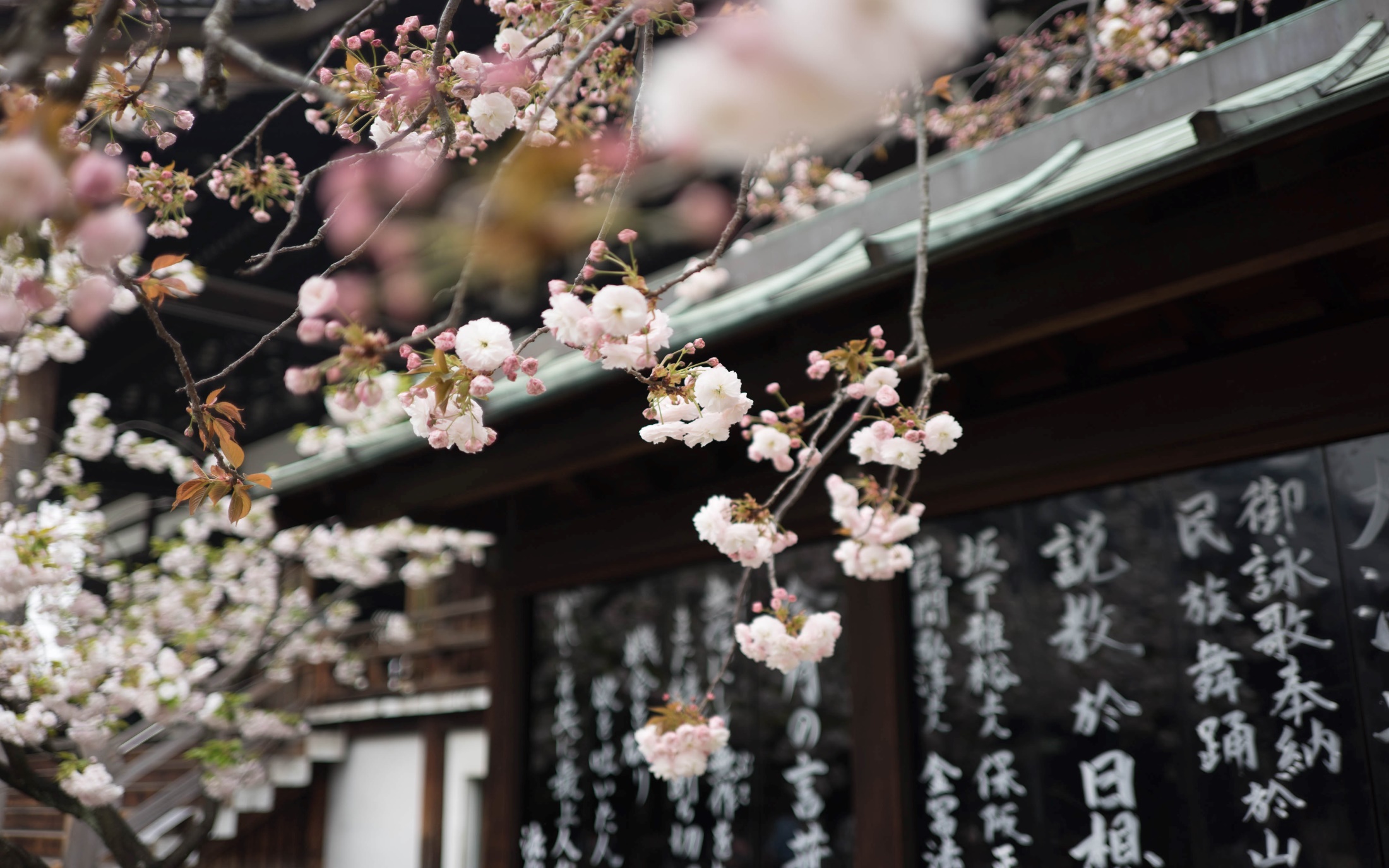 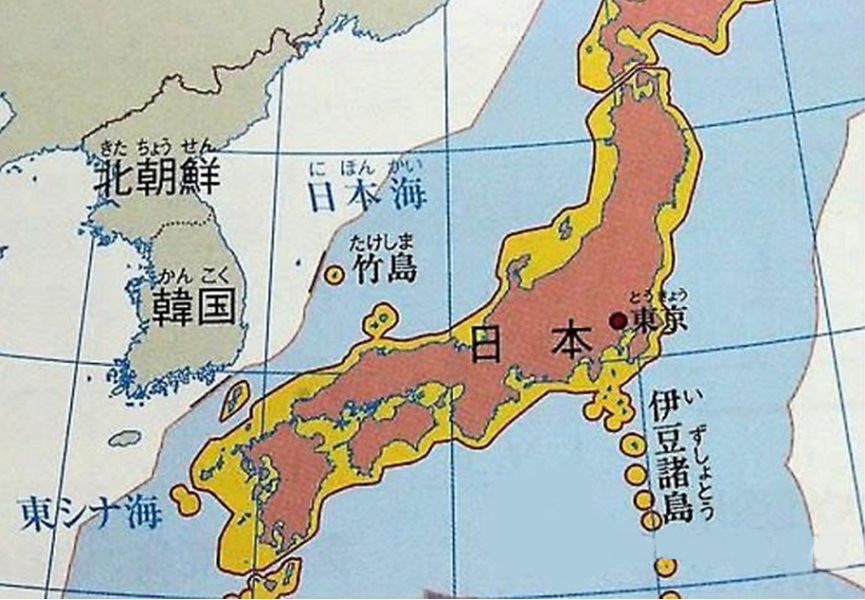 512년에 우산국은 신라 하슬라주의 군주인 이사부의 군대가 우산국을 정벌하면서 신라에 복속되었다. 나중의 문헌에 있는 우산도는 이 우산국의 일부이고, 그 우산도는 독도에 해당한다. 따라서 독도는 512년부터 한국의 영토였다.
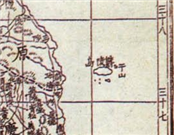 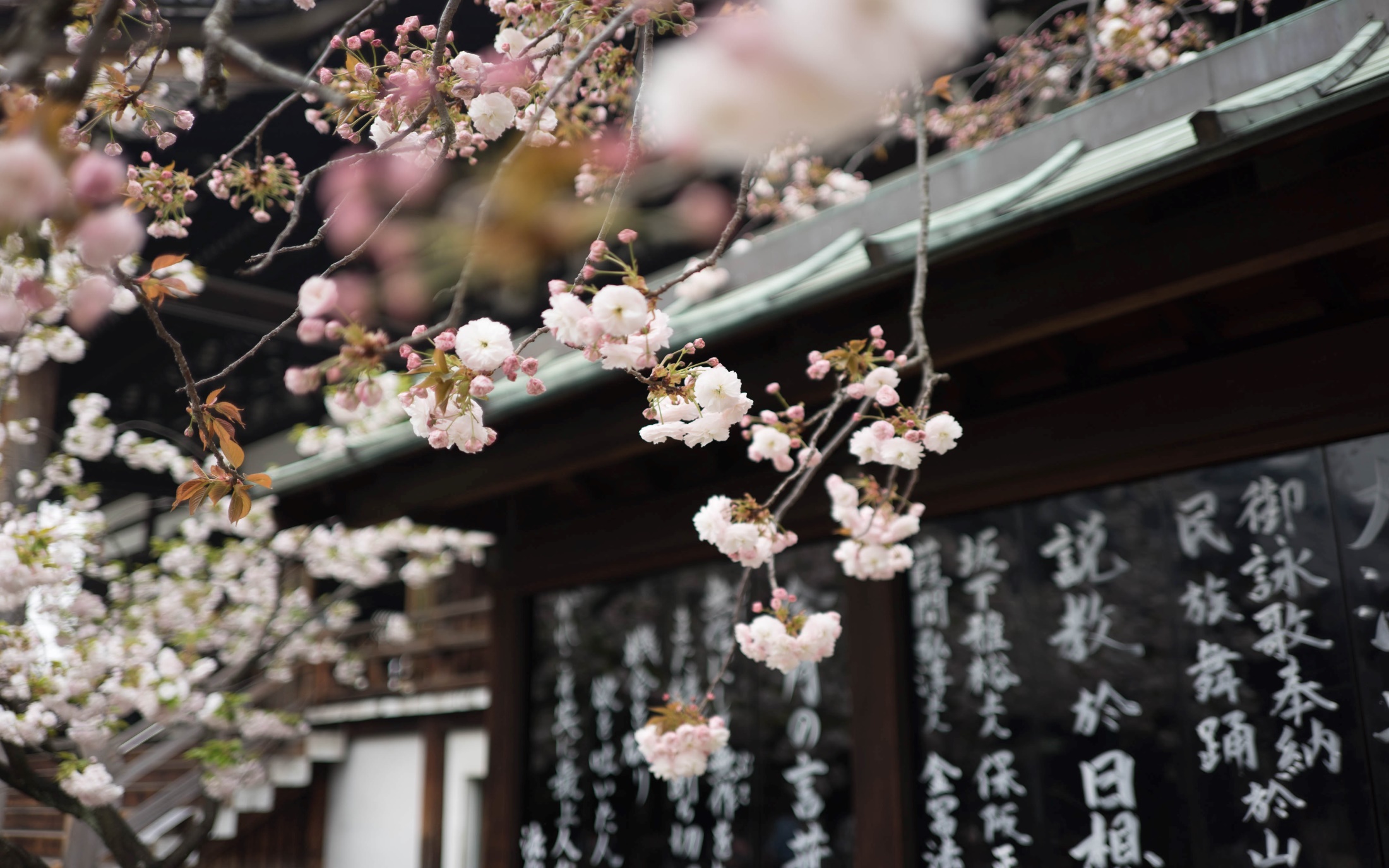 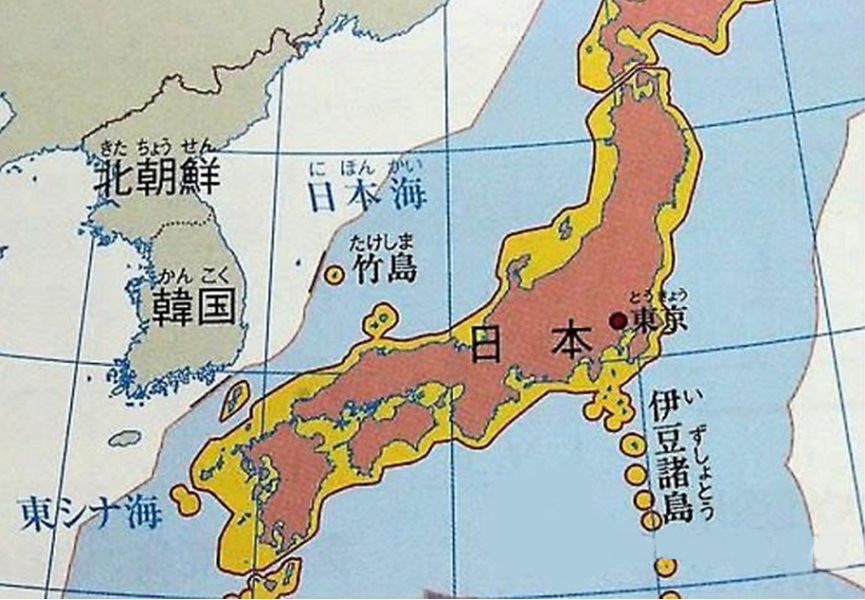 일본 측 주장
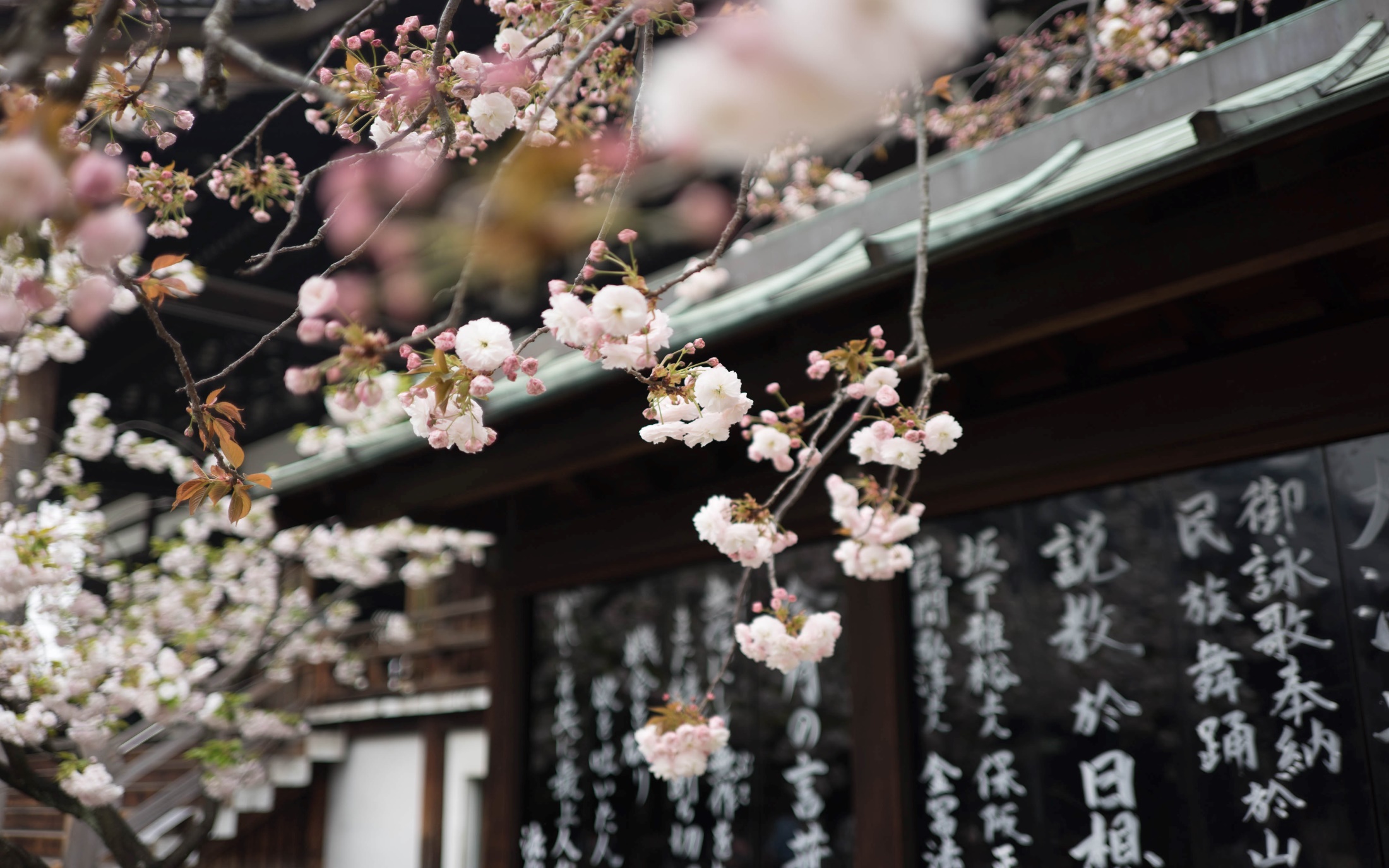 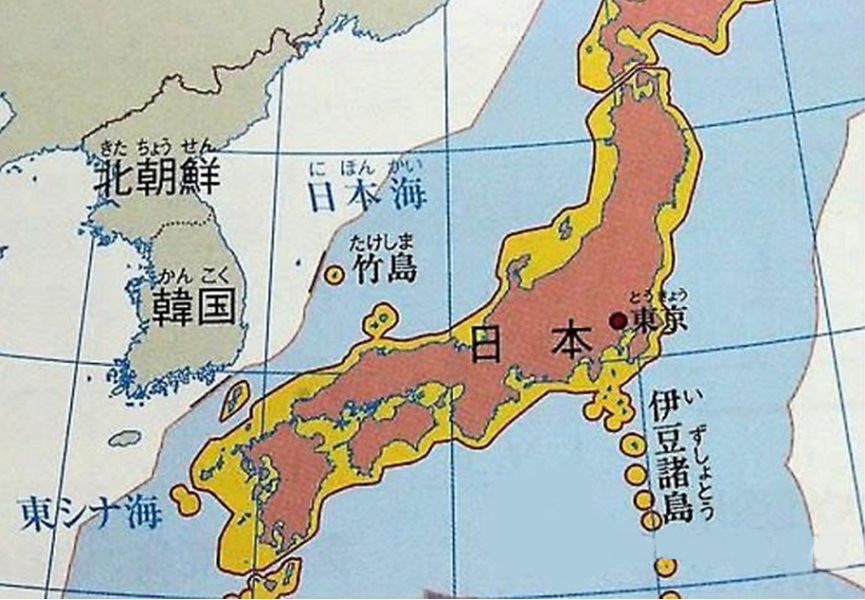 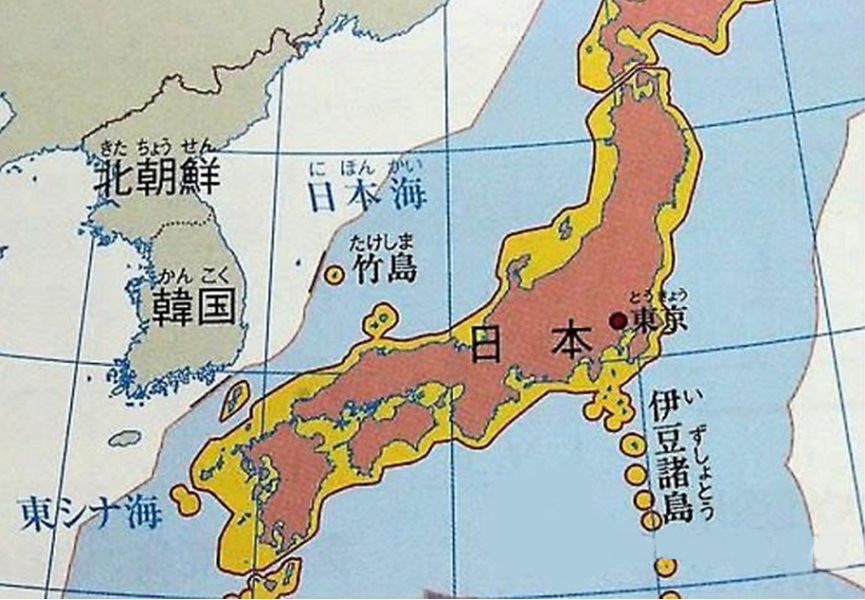 일본의 삼국통람여지도정전도에 그려져 있는 죽도(울릉도)의 북동쪽에 남북으로 긴 작은 부속도가 있지만, 섬의 크기나 형태, 위치관계로 보듯이, 이것은 현재의 죽서도에 해상한다. 이 지도에 현재의 독도는 그려져 있지 않다.
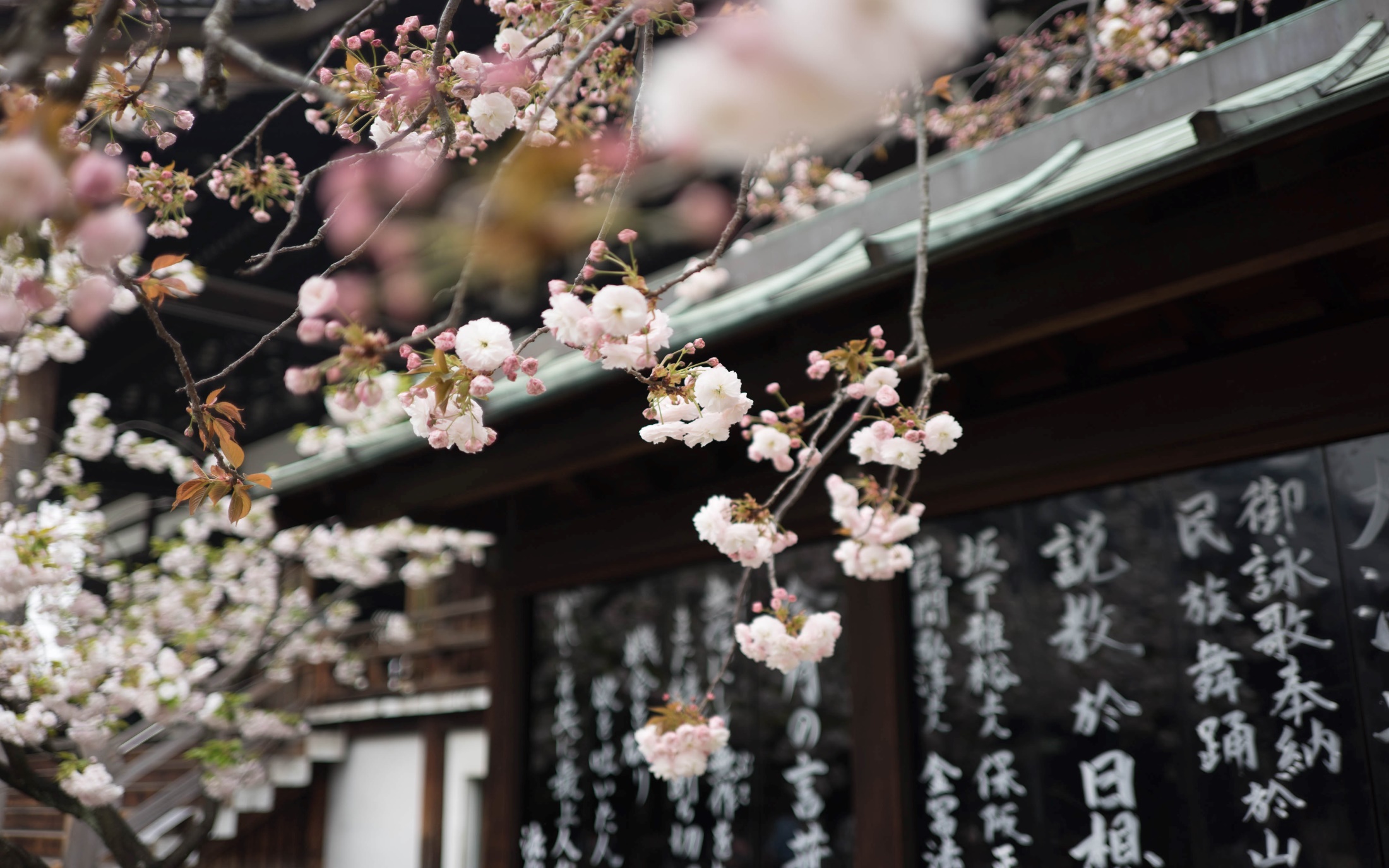 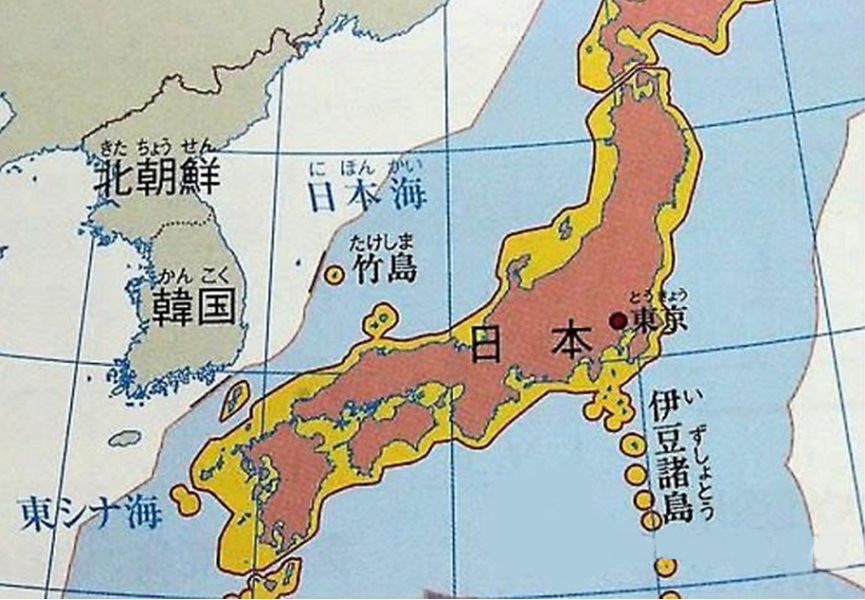 https://www.youtube.com/watch?v=LMhAXiYAvJI
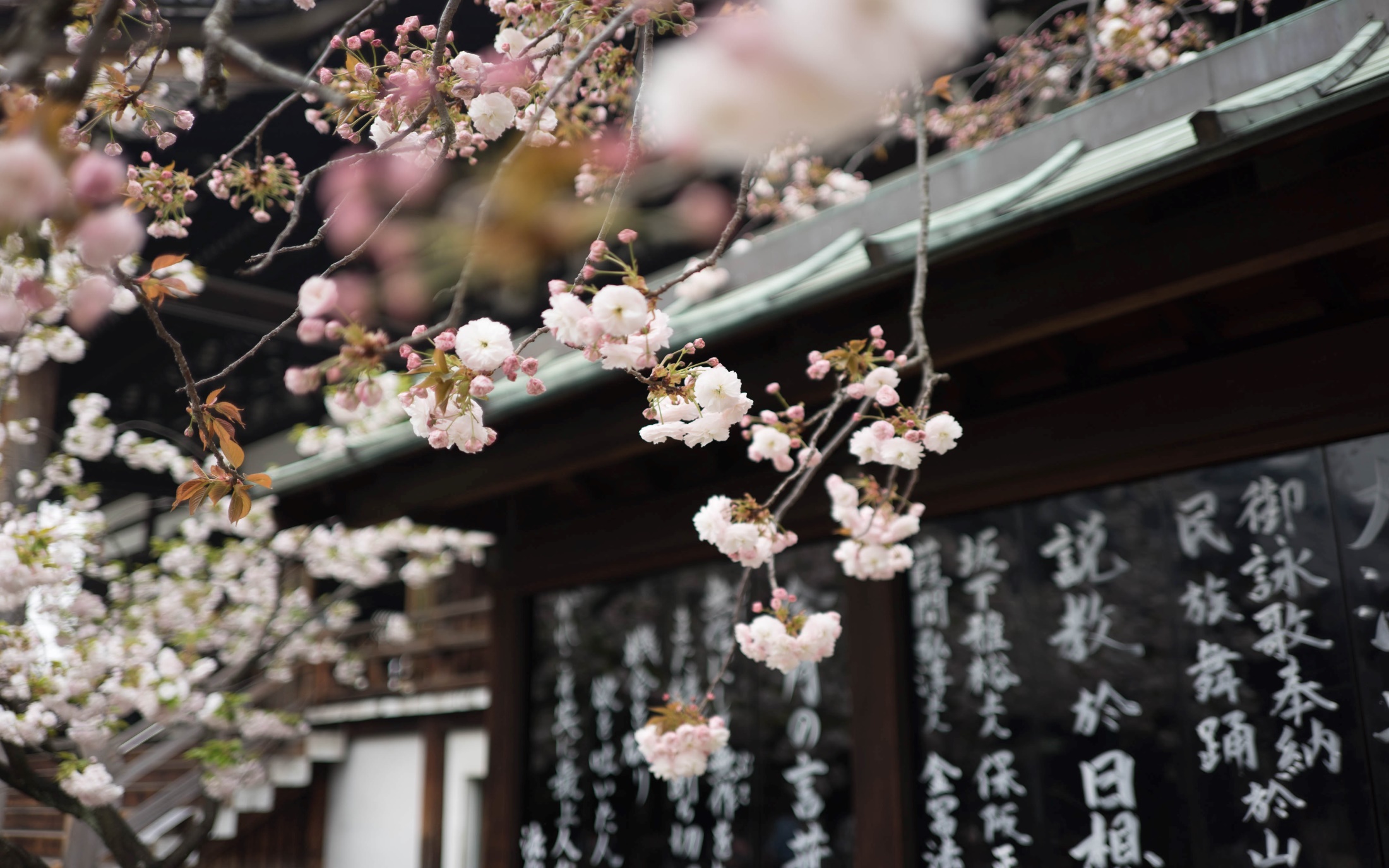 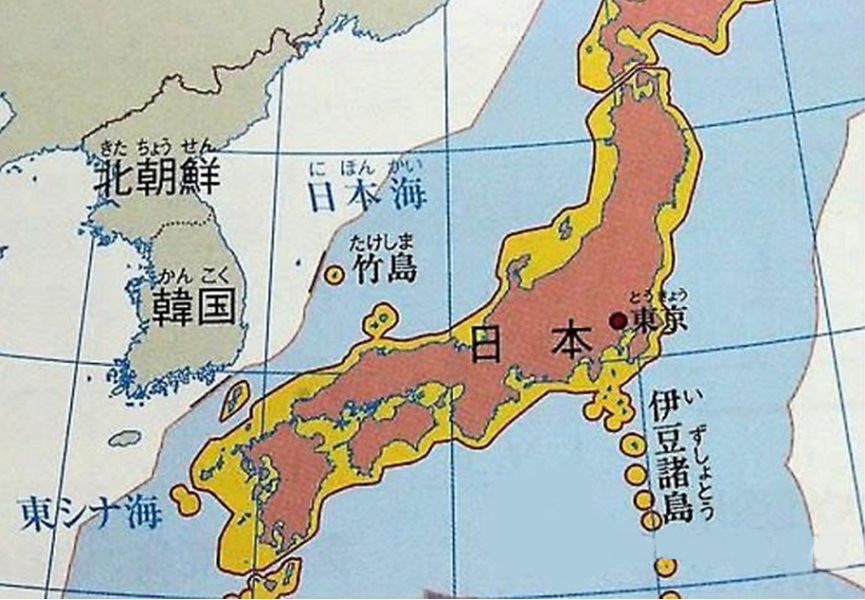 http://tv.naver.com/v/2789465
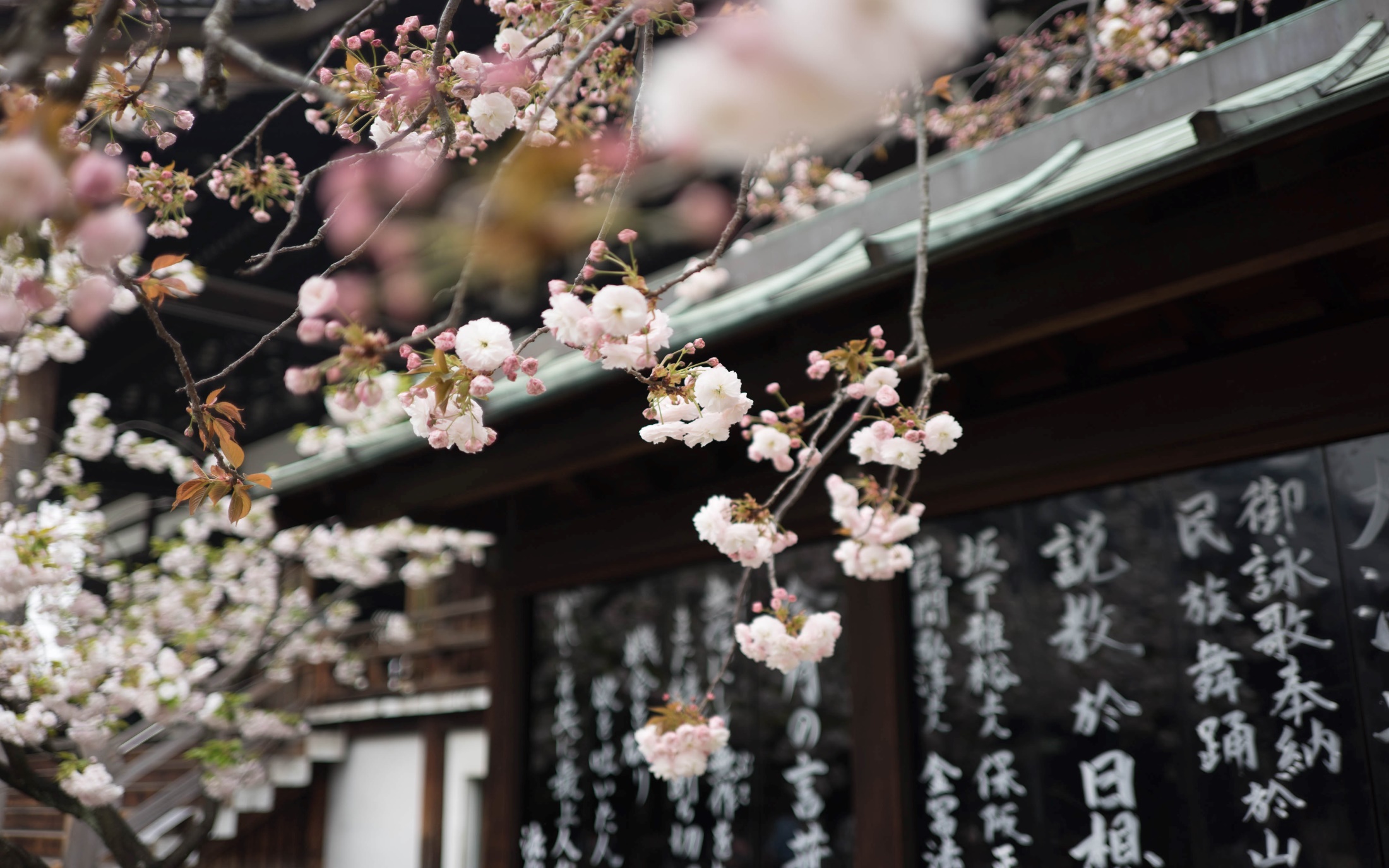 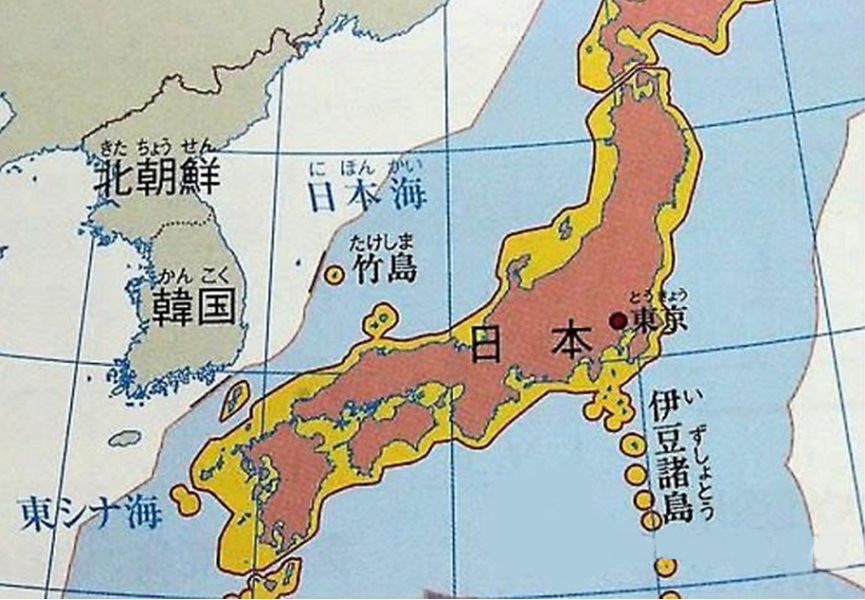 제2차 세계 대전 후의 연합군 최고사령부에 의한 독도 처분의 해석
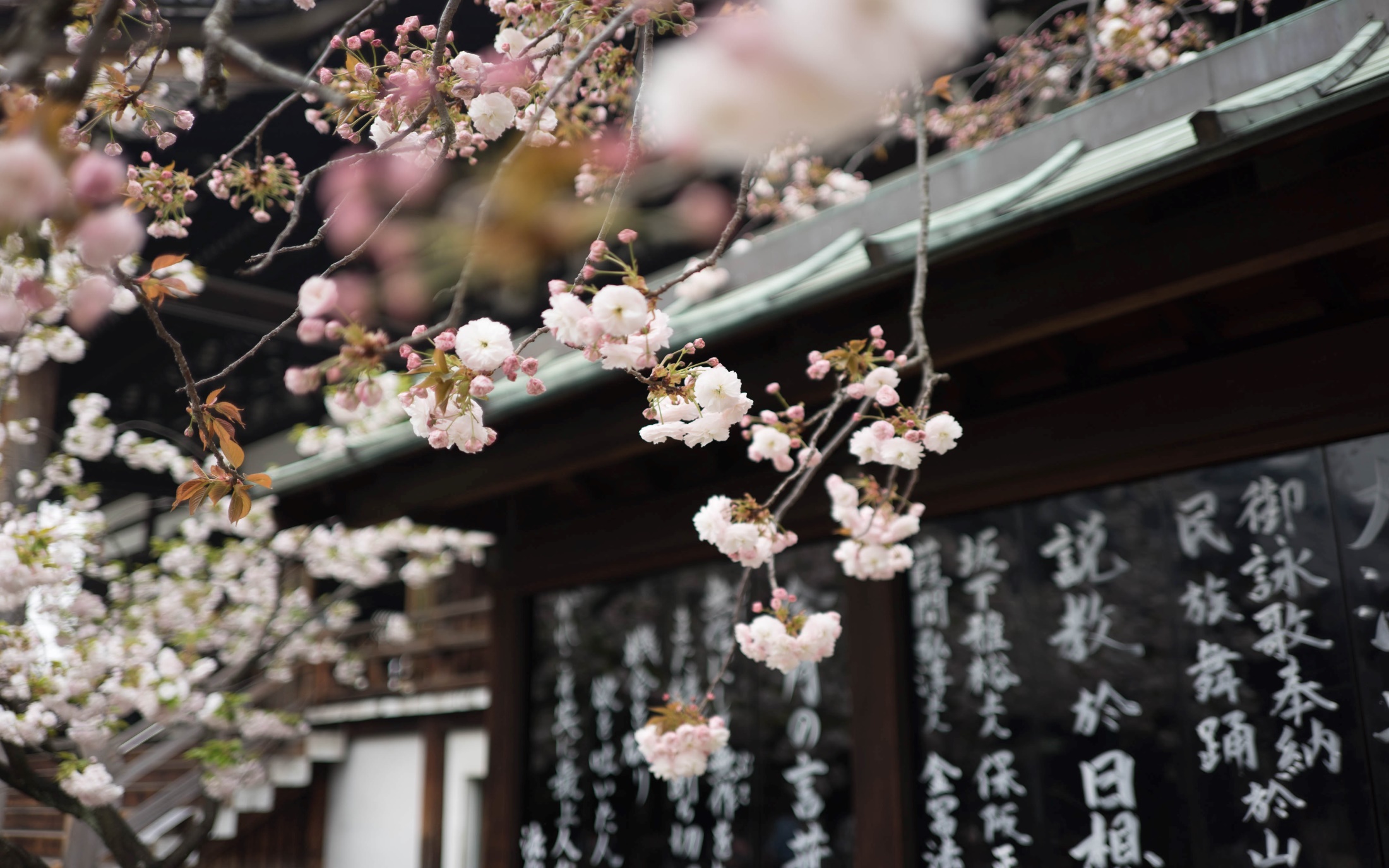 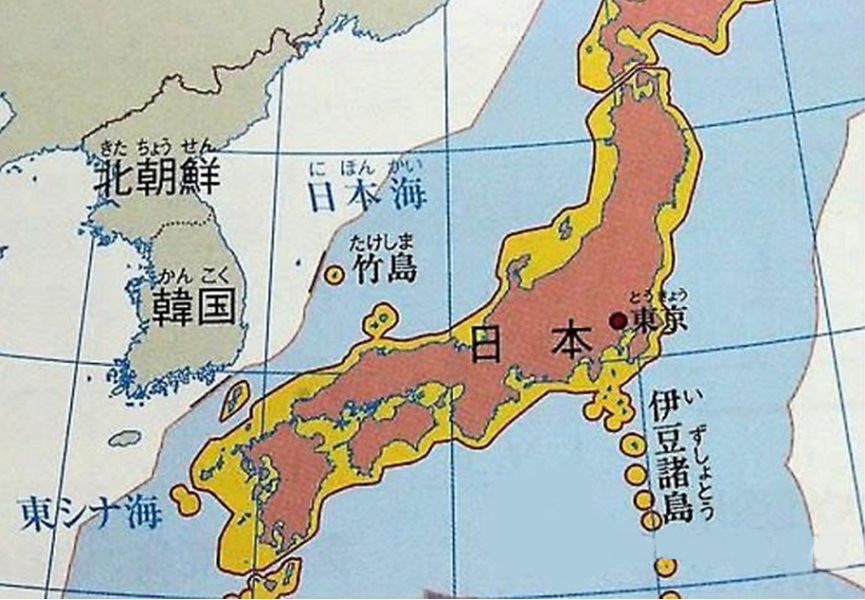 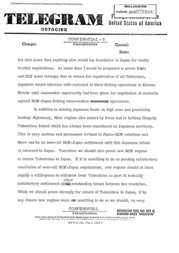 http://tv.naver.com/v/2789465
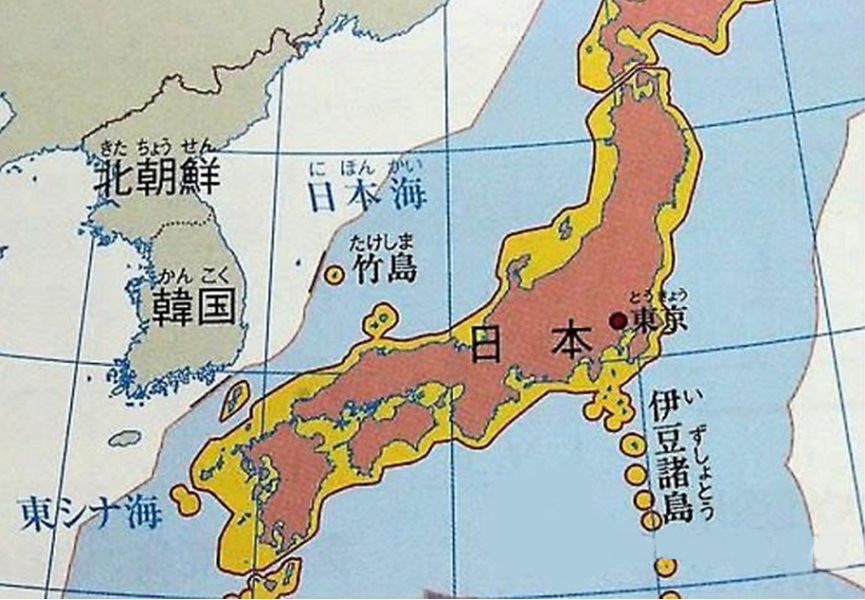 출처
https://www.youtube.com/watch?v=LMhAXiYAvJI
https://blog.naver.com/y2gochu/130050092899
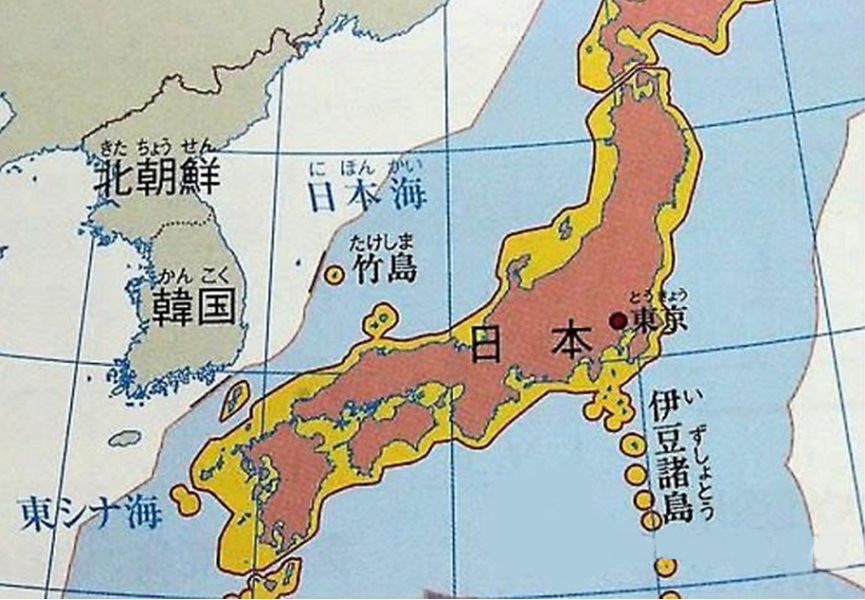 감사합니다